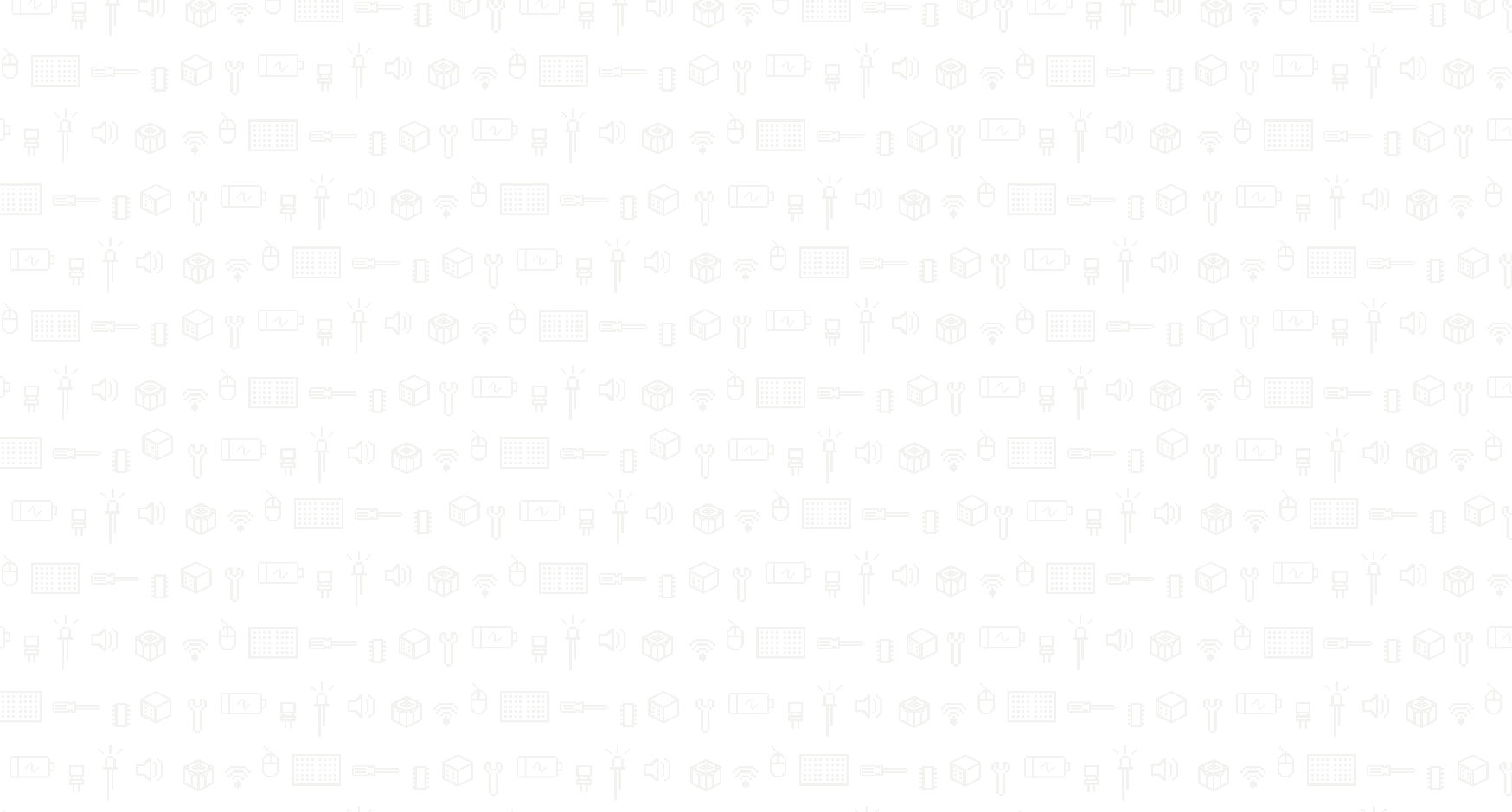 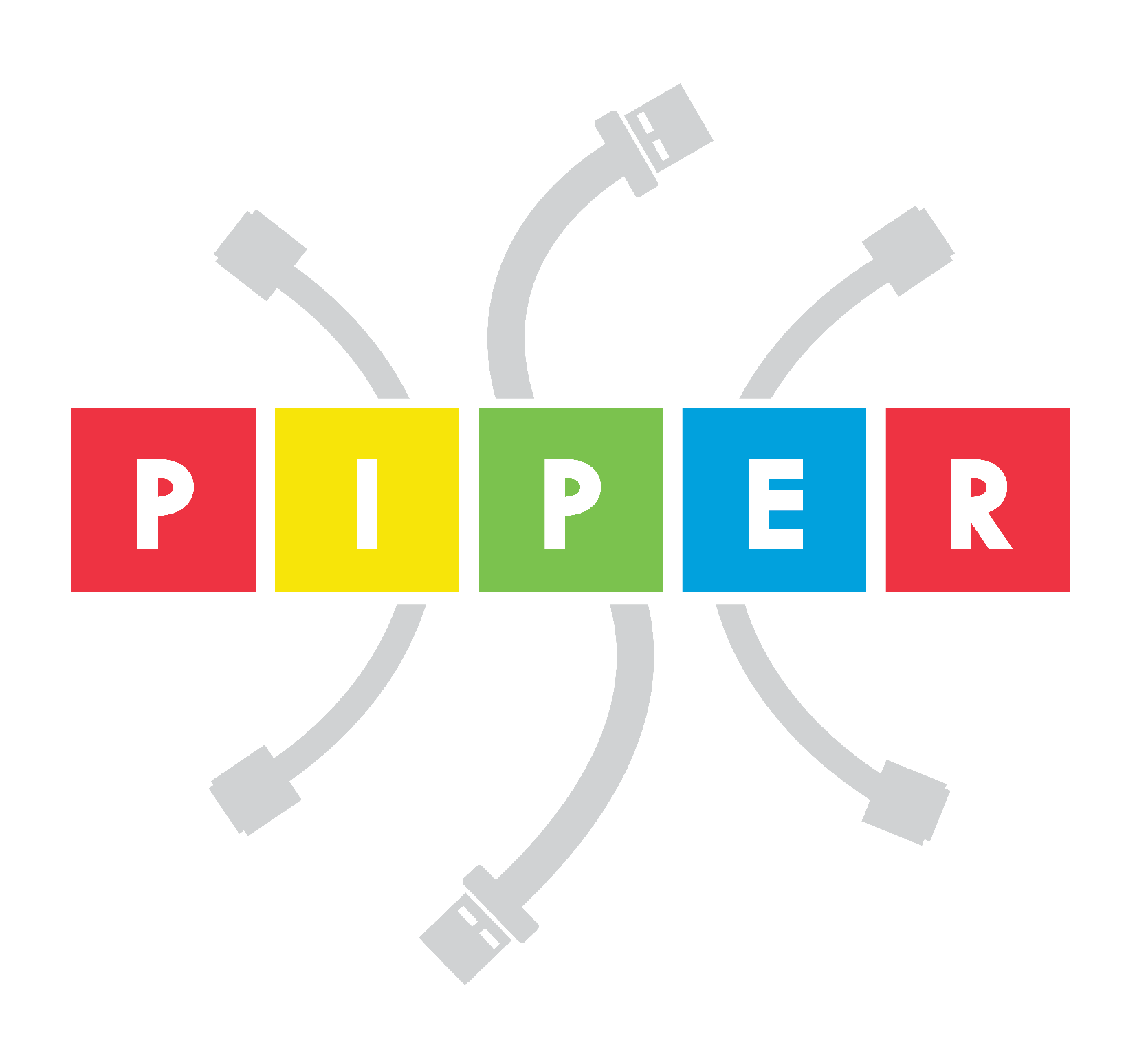 PC02 Components Review
Piper Premium Curriculum Lesson 1.1
[Speaker Notes: Order: R-Pi, mouse, speaker, display, battery*, cables (power, USB, HDMI), SD card*, CPU, GPIO, breadboard*skip SD card and battery at your discretion.]
WHAT IS THIS?
Handle this part carefully!
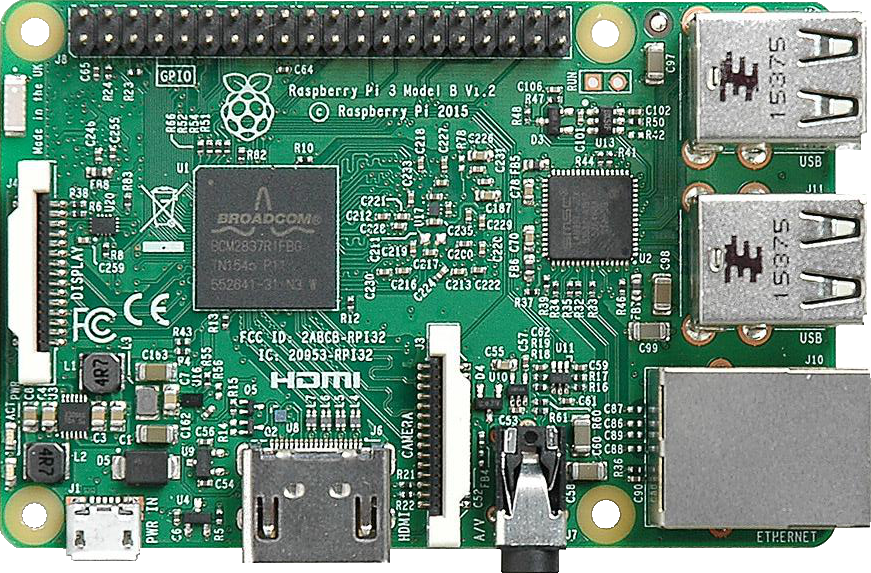 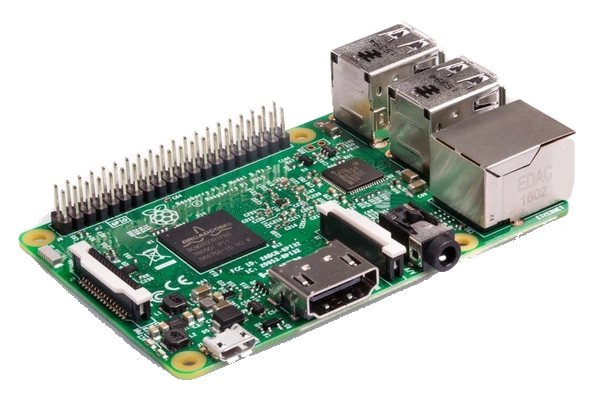 It’s a Raspberry Pi (RPi) Single Board Computer (SBC), specifically a Raspberry Pi 3 Model B V1.2
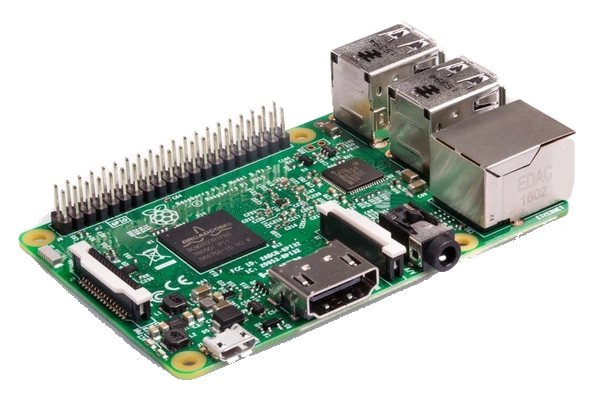 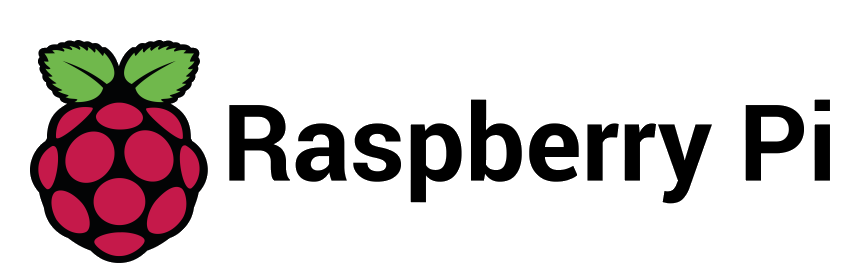 Basic inputs and outputs (IO):
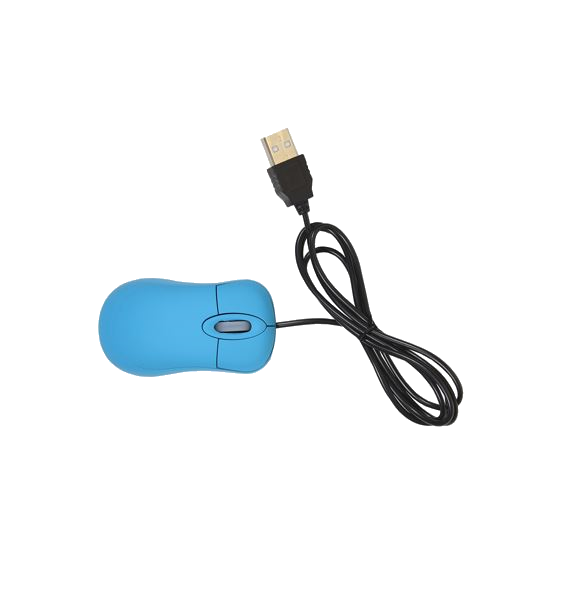 Is the mouse an input or output?
Why?
—
It’s an input, meaning it inputs data from the user or environment to the computer.
Basic inputs and outputs (IO):
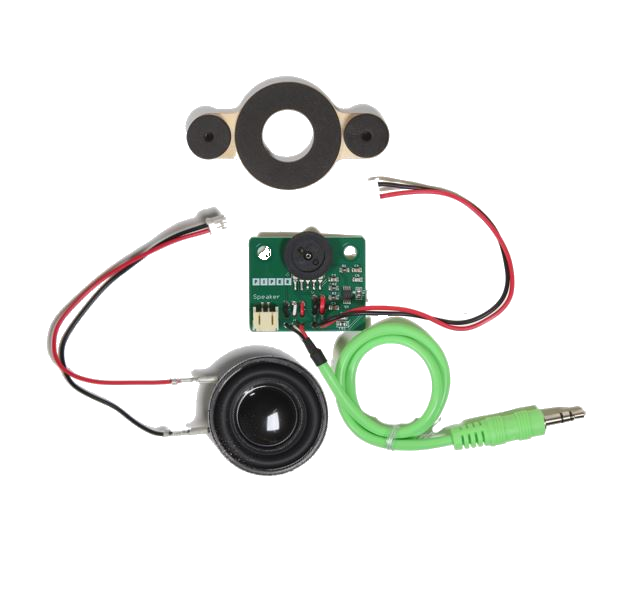 Is the speaker an input or output?
Why?
—
It’s an output, and outputs an audio signal to the user or environment.

The Amplifier boosts the signal’s strength, so we can hear the signal.
?
?
What do you think the Amplifier’s knob does?
What do you think the 
wood and foam pieces do?
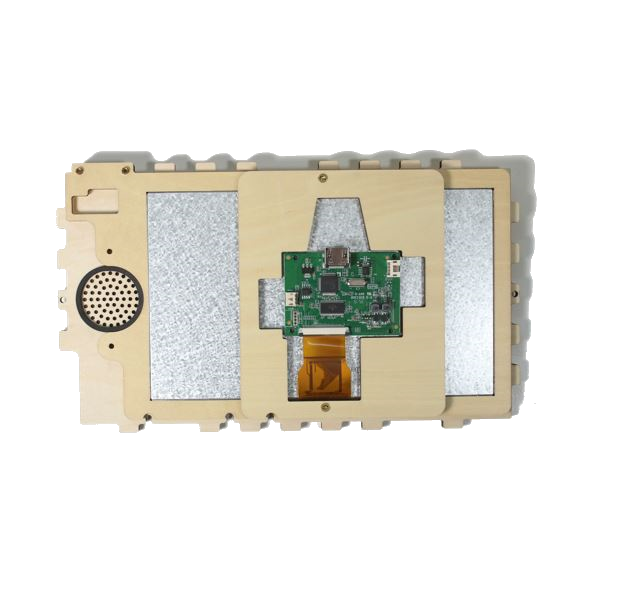 Basic inputs and outputs (IO):
Is the display an input or output?
Why?
—
It’s an output, as it converts electrical video signals from the RPi into color images that the user can see.
?
If the screen had a touchscreen, 
what would it be?
Power Supply
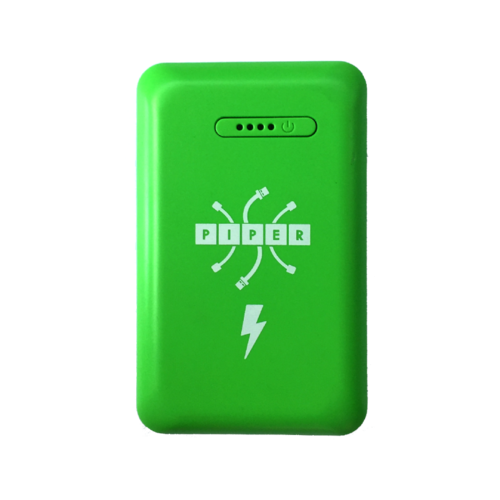 What is this? What does it do? 
(older Kits have smaller ones)

—
It’s a Battery, with USB connectors, an on/off button and an LED energy gauge. It directly powers the Display and the RPi.
!
It uses Lithium Ion (Li-ion) cells…
Just like a Tesla.
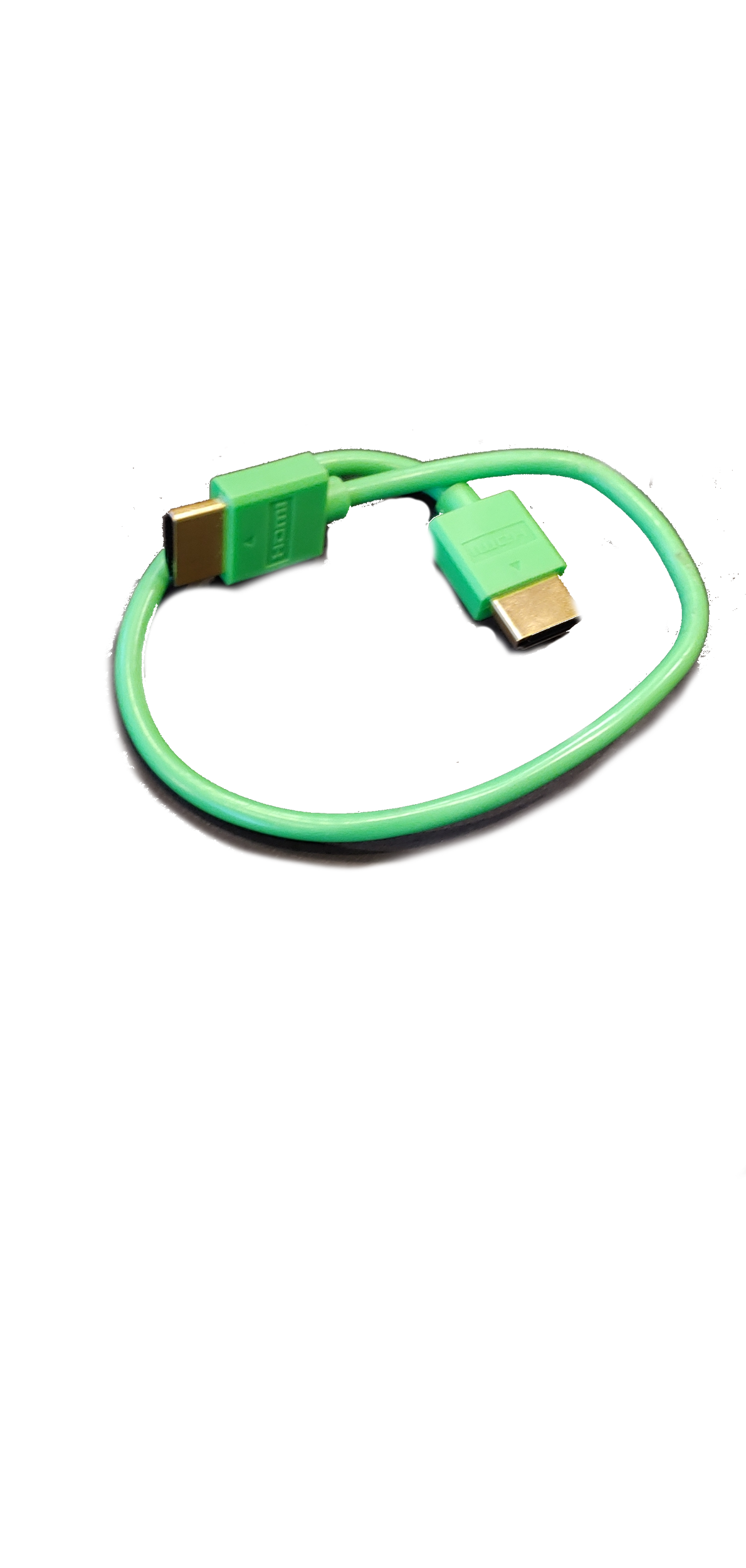 Cables
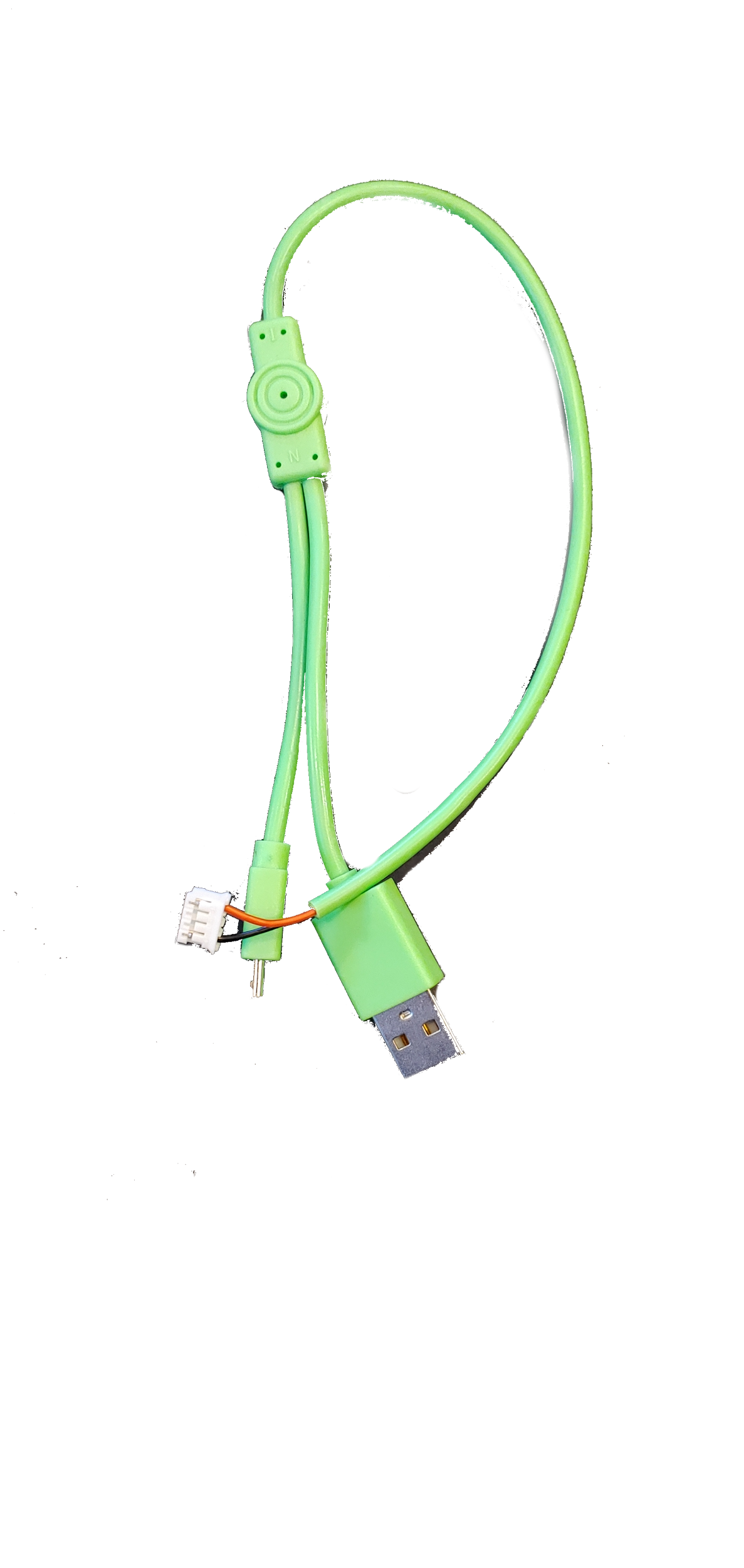 What are these.  How are they different? What’s each one for?

The HDMI* Cable is  for Display data.  It has 19 connections.
*High Density Multimedia Interface
The Power Harness Cable is for Display & RPi power.  It has USB* A, micro USB and small 4 pin connectors.  USB can connect power AND data, as in the Mouse.  It always has 4 connections.      

*Universal Serial Bus
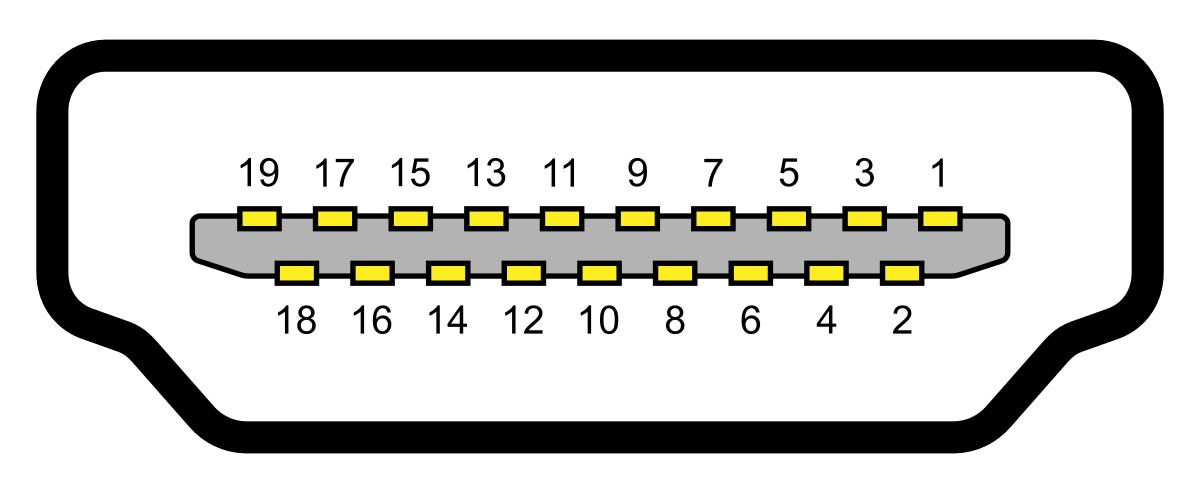 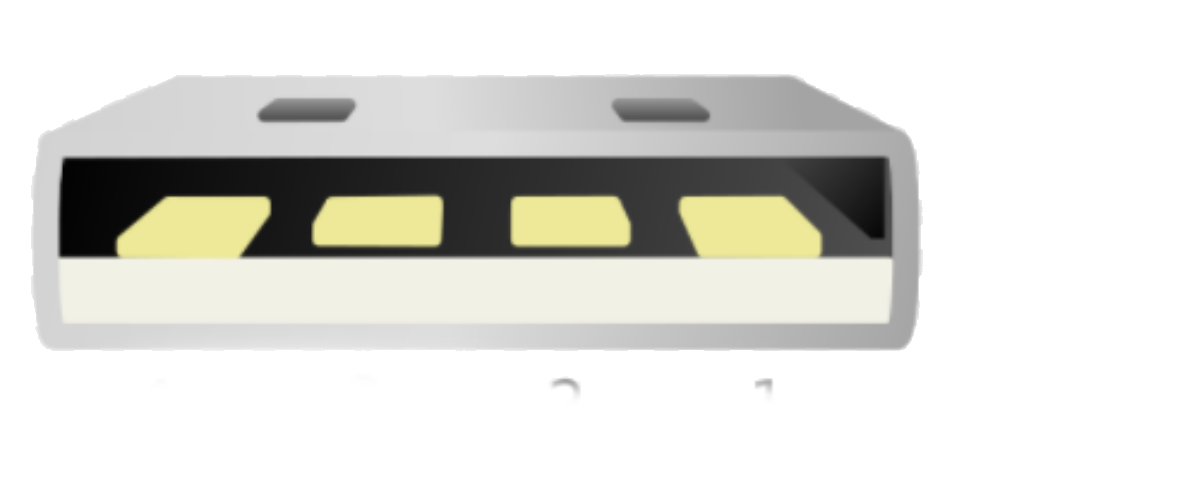 SD Card
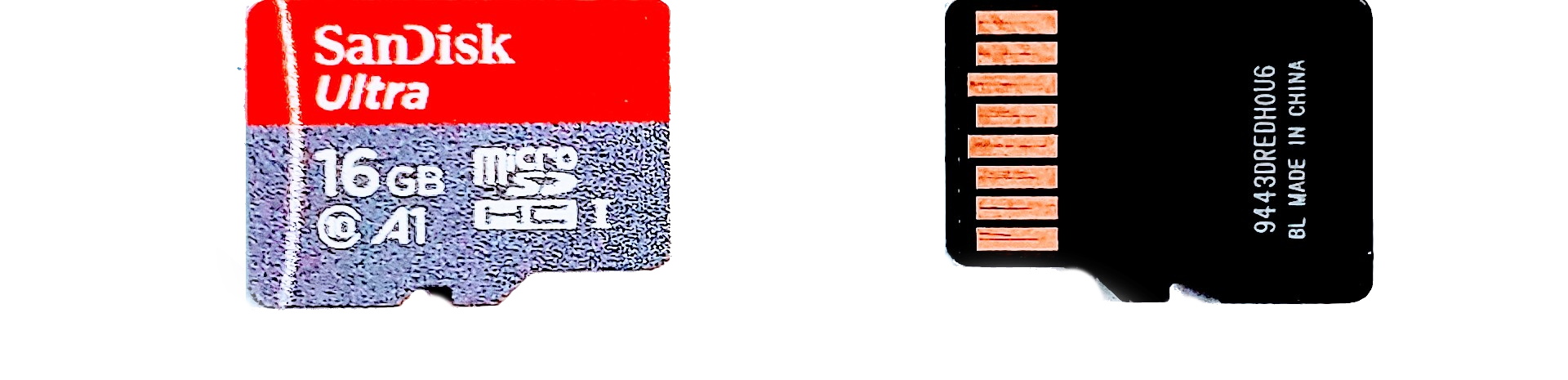 What’s this? Where does it go? What’s it for?

—
It’s called an SD* Card. It’s not an input or an output, it’s a memory device to store digital files.
It contains the RPi software: 
-Raspbian (a Linux OS*)
-Applications, like the R Pi 
     edition of Minecraft
-Your files
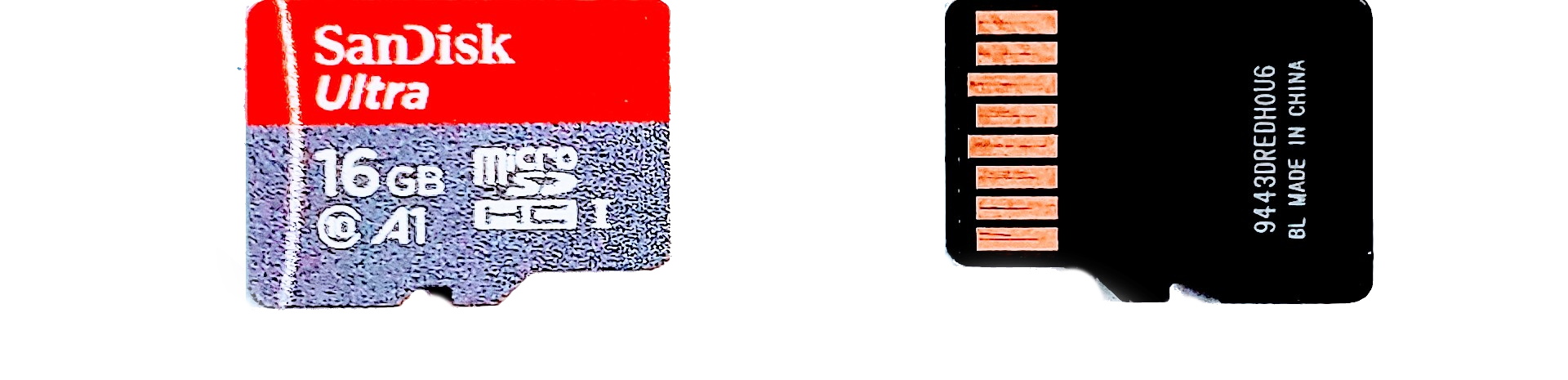 *
SD: secure digital, 
OS: operating system
The SD card goes in the RPi SBC, on the bottom.
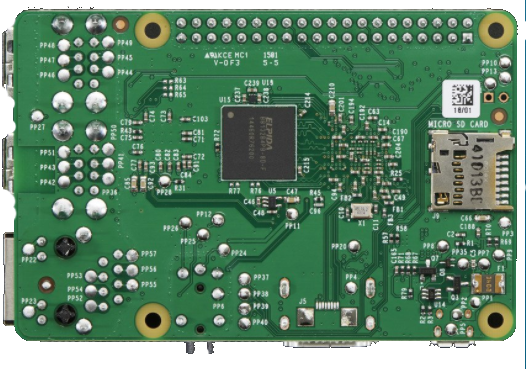 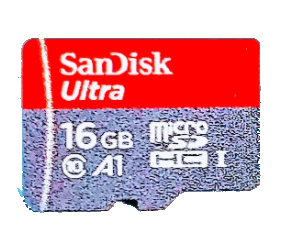 What’s in the yellow box?  What does it do?
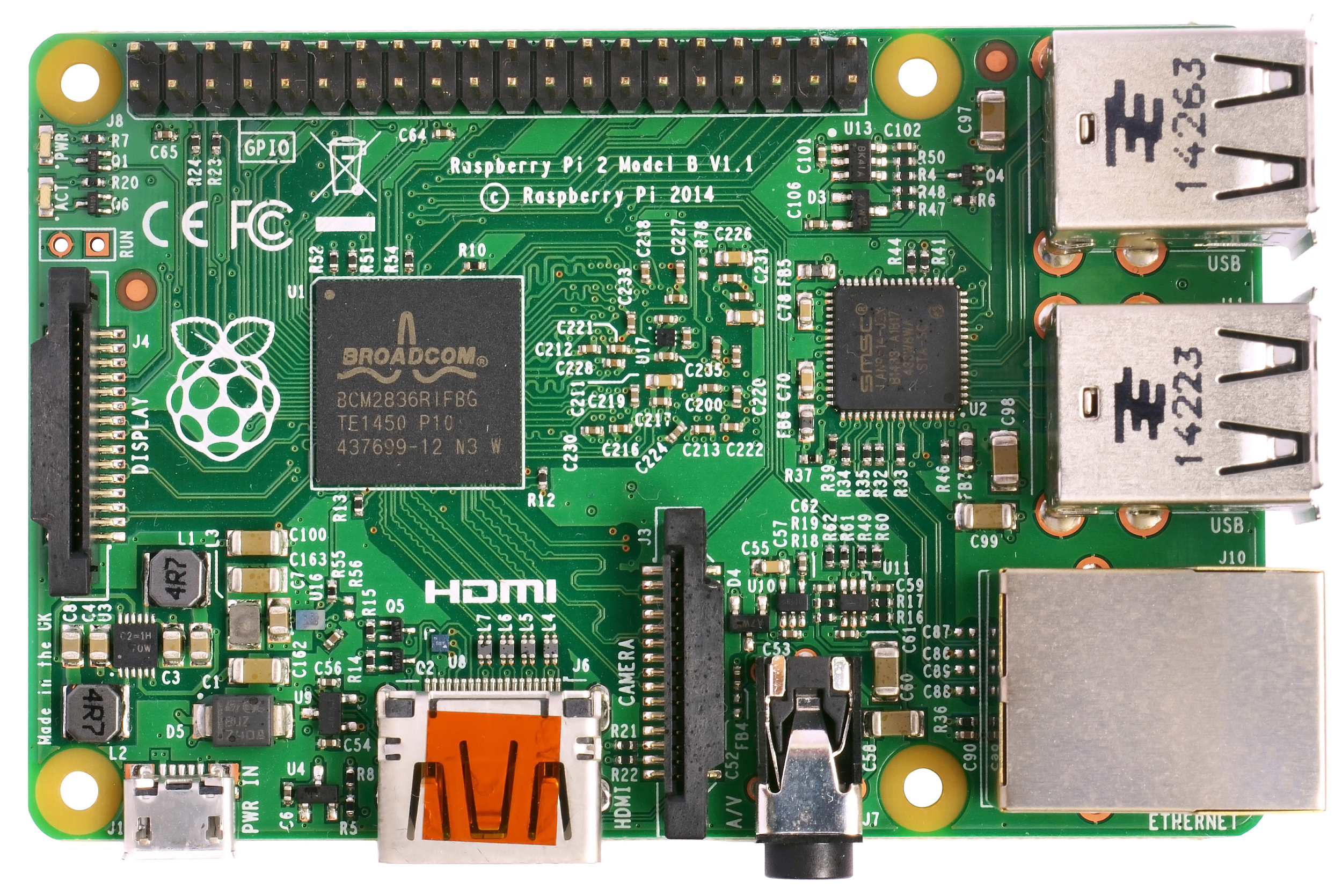 CPU
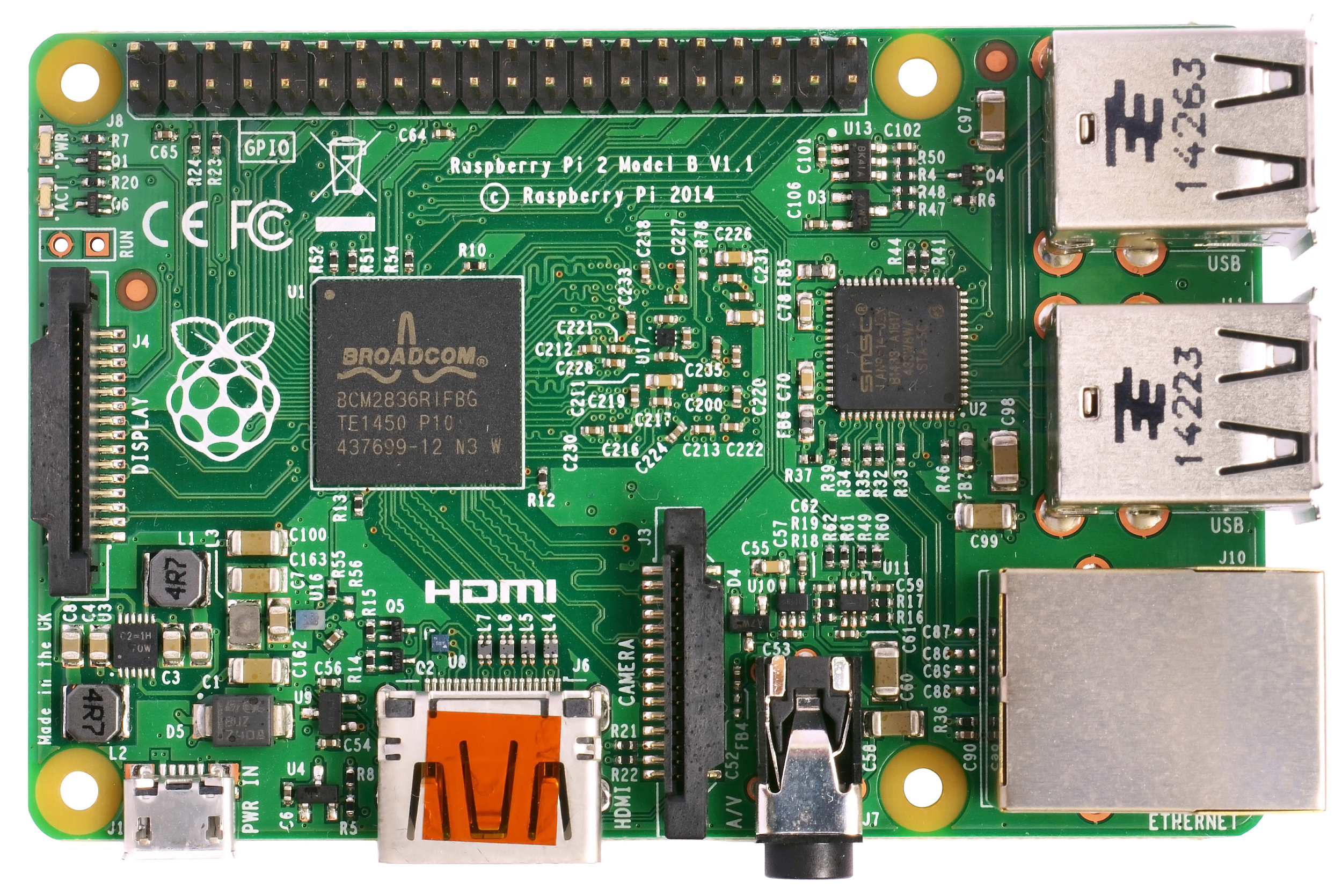 It’s known as a CPU, or Central Processing Unit
—
It actually has several processors, including a CPU and GPU*, and memory.  It runs code, including the OS, RPi Edition of Minecraft, and any custom code that uses the GPIO pins.

It’s also called an SOC*, or “chip”.
*
GPU: Graphics Processing 
Unit; SOC: System on Chip
What are these pins?  What do they do?
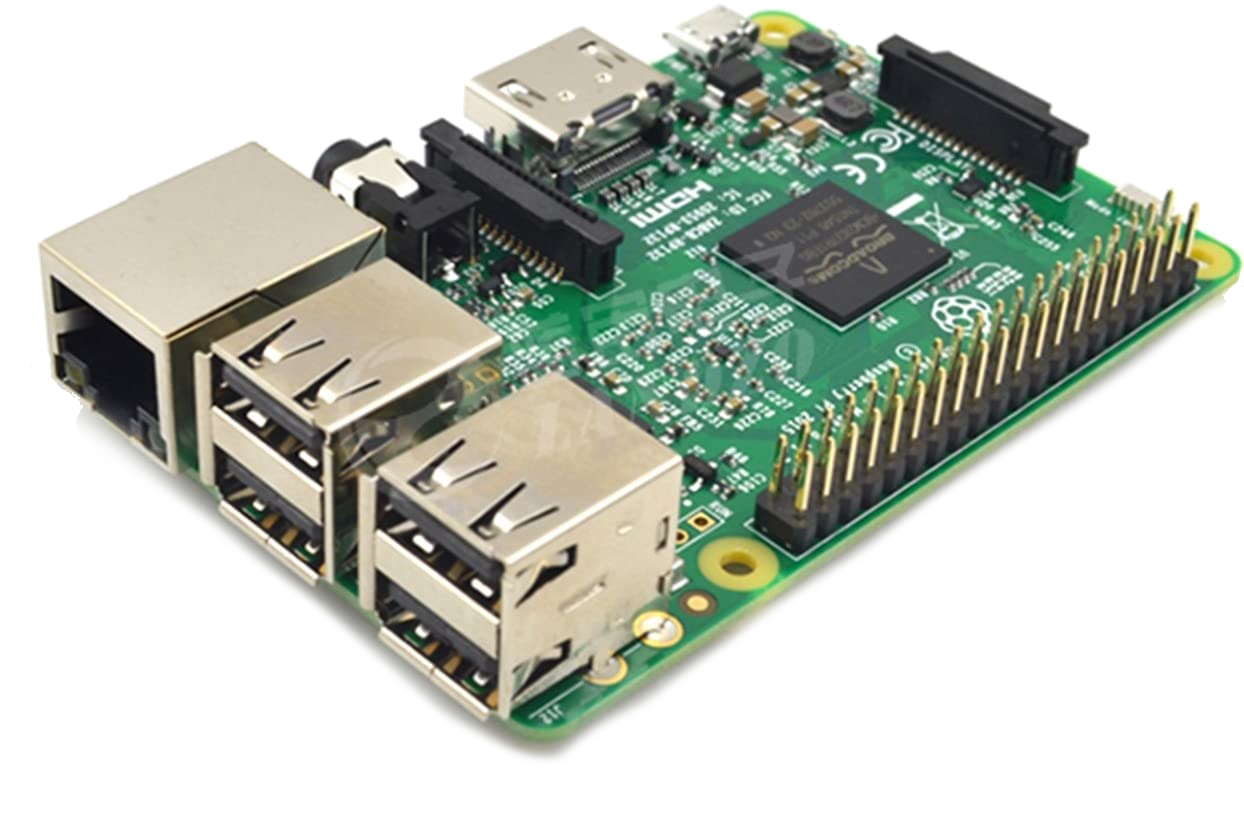 GPIO Pins
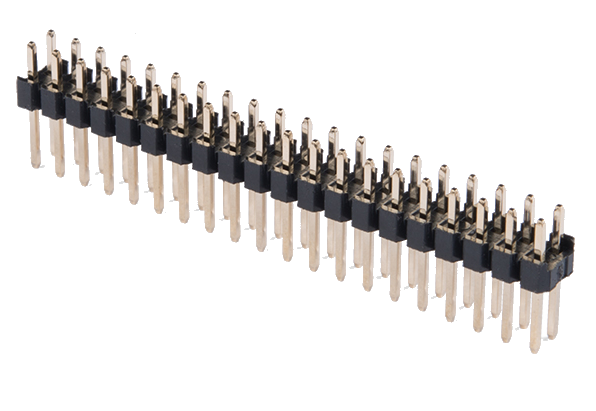 They’re generally called header pins, but on the RPi, they’re called GPIO pins.
—
With the coding language Python, each pin can be coded as input (buttons, switches) or output (LEDs, buzzers).
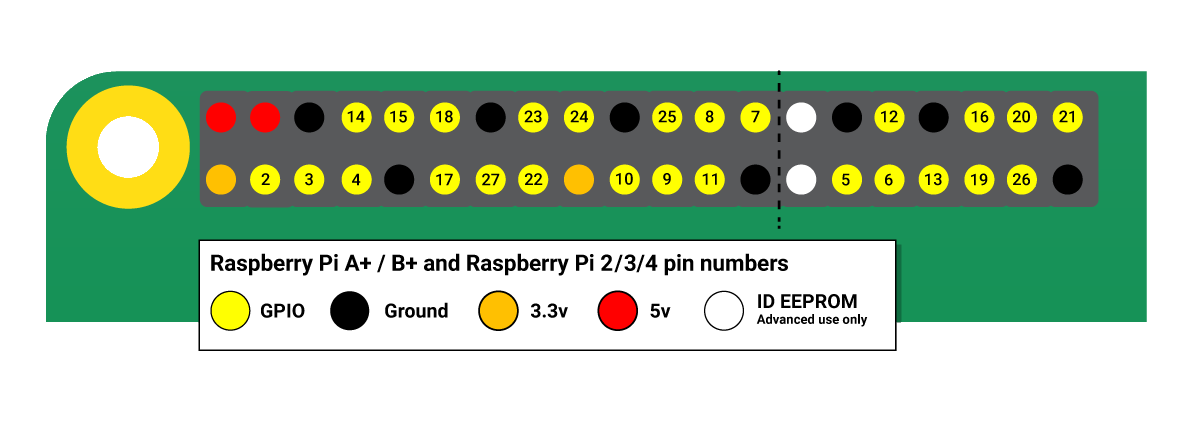 *
GPIO: General Purpose 
Input Output
There’s lots more on RPis than the uP and GPIO pins - more than on any laptop, actually.
CSI camera
HDMI
micro USB 
power
audio 
& video
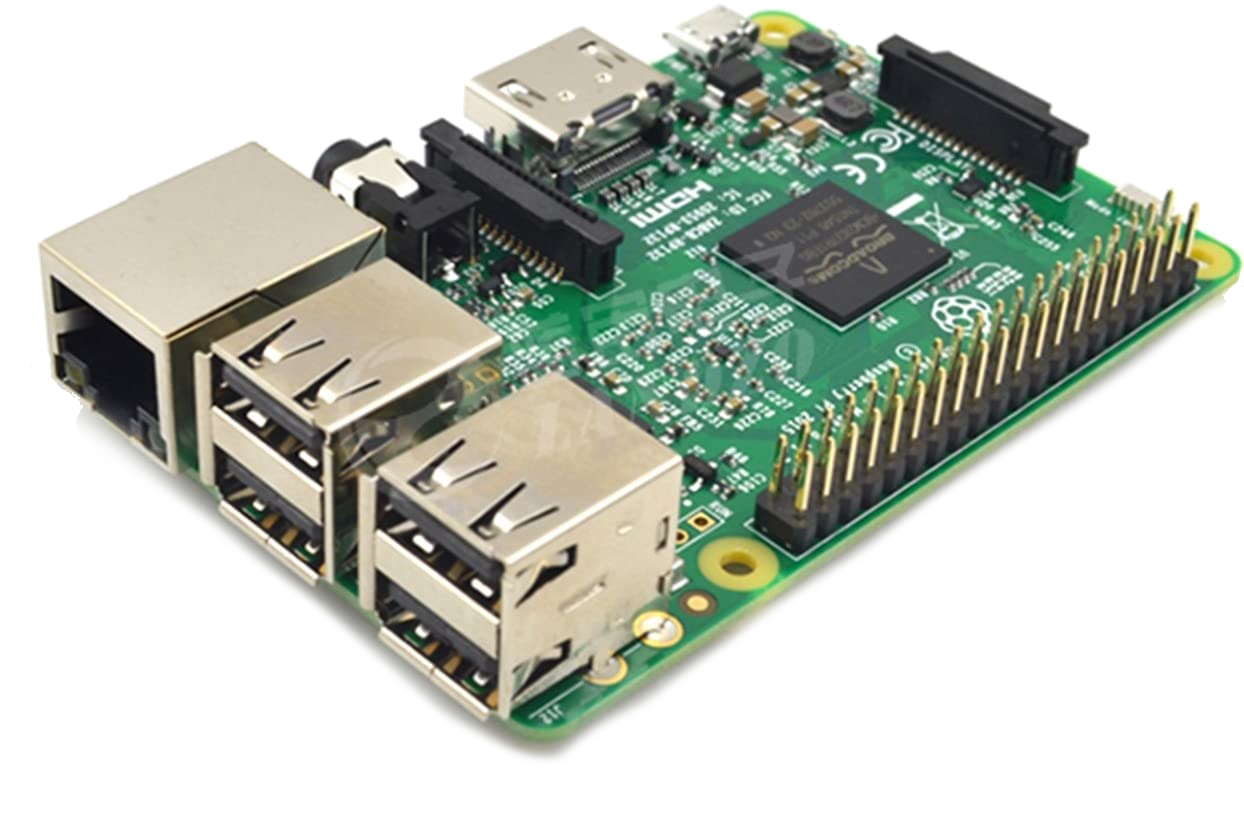 DSI Display
RJ 45 Ethernet
(network)
SOC
SD Card (underside)
Bluetooth 4.1, Wi-Fi
USB 2.0 (4)
GPIO pins
What is this?  What does it do?
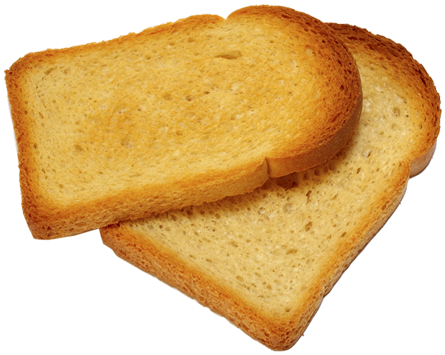 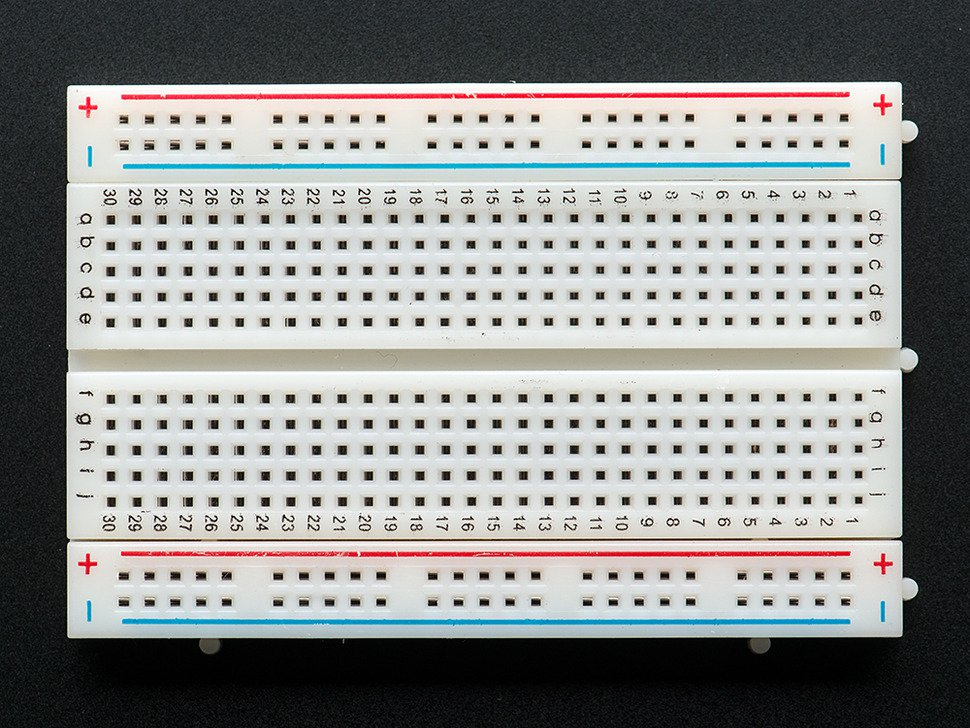 It’s a “breadboard”, also called a wiring or prototype board.
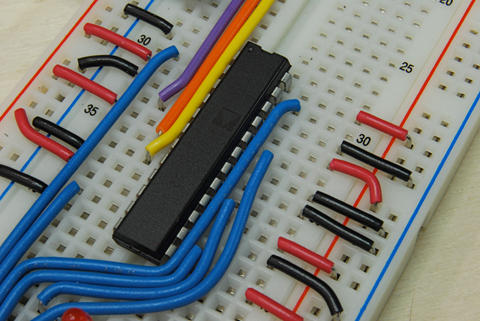 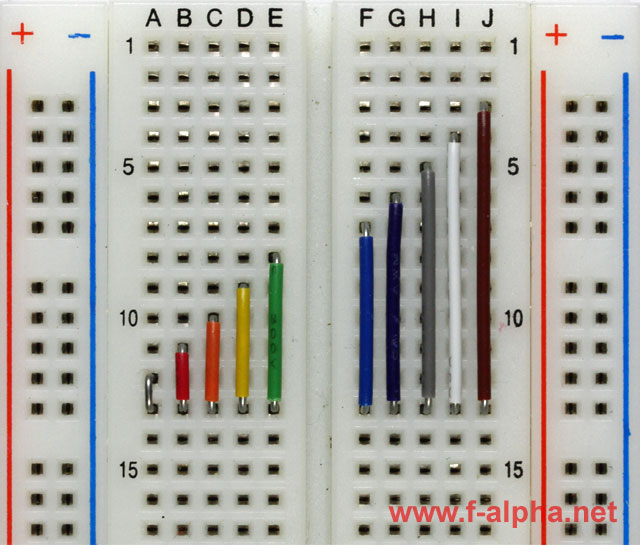 Breadboards
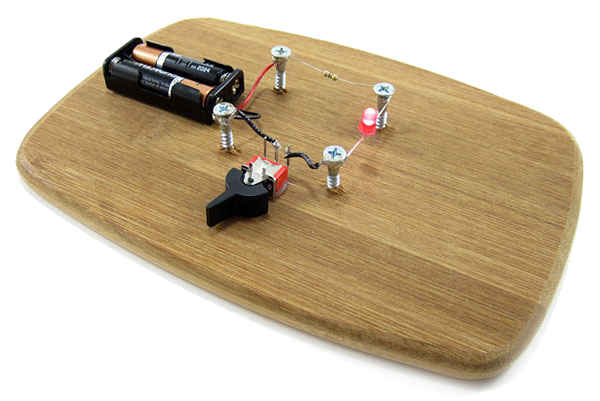 Hearsay is: long ago an inventor borrowed a kitchen* breadboard to build a circuit.
!
The best engineers ask the
 kitchen crew before doing this.
Your Turn!
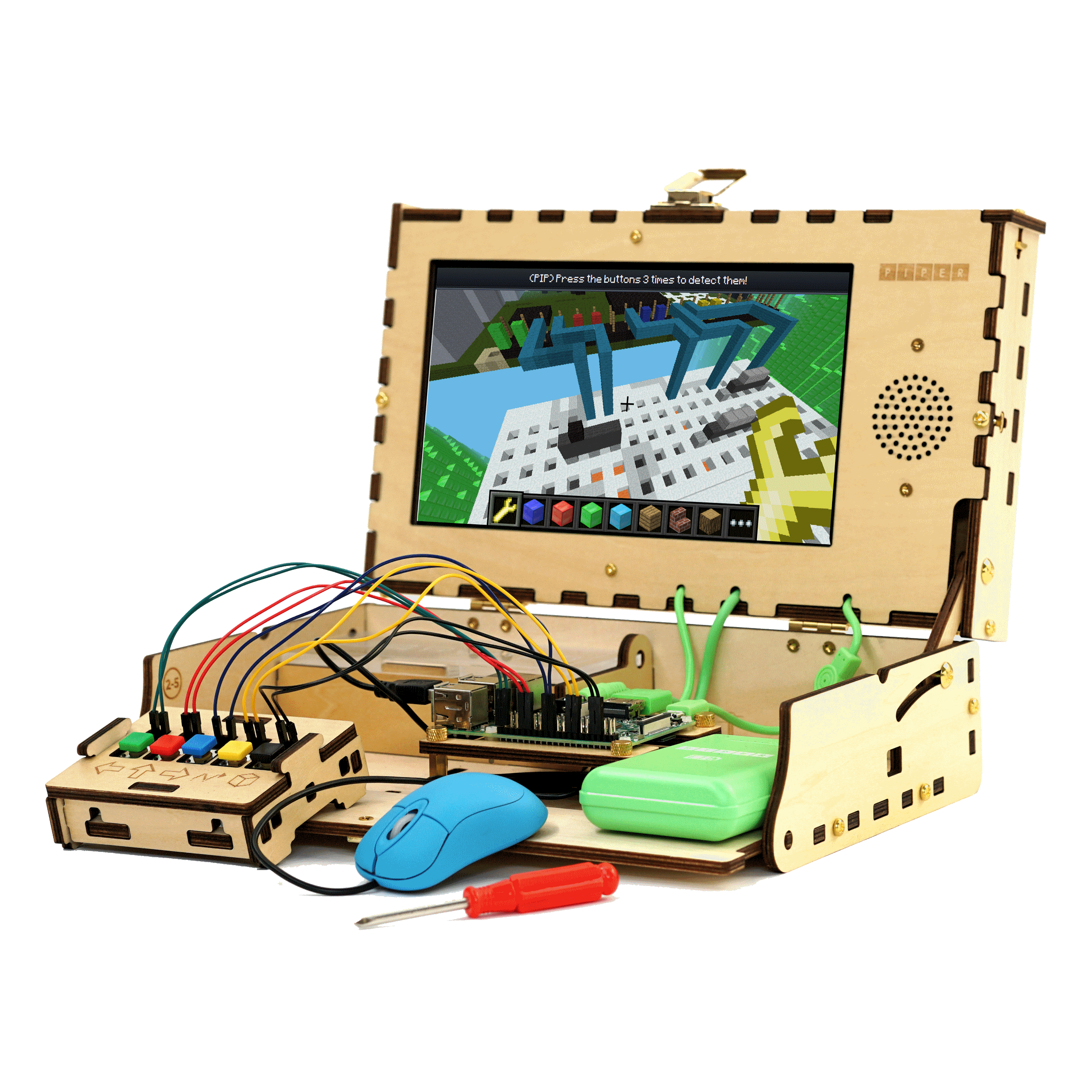 Together,  the battery, basic IO, RPi with its Processor, software, GPIO pins, breadboard, wood case, brass hardware and other components make Piper Computers possible.
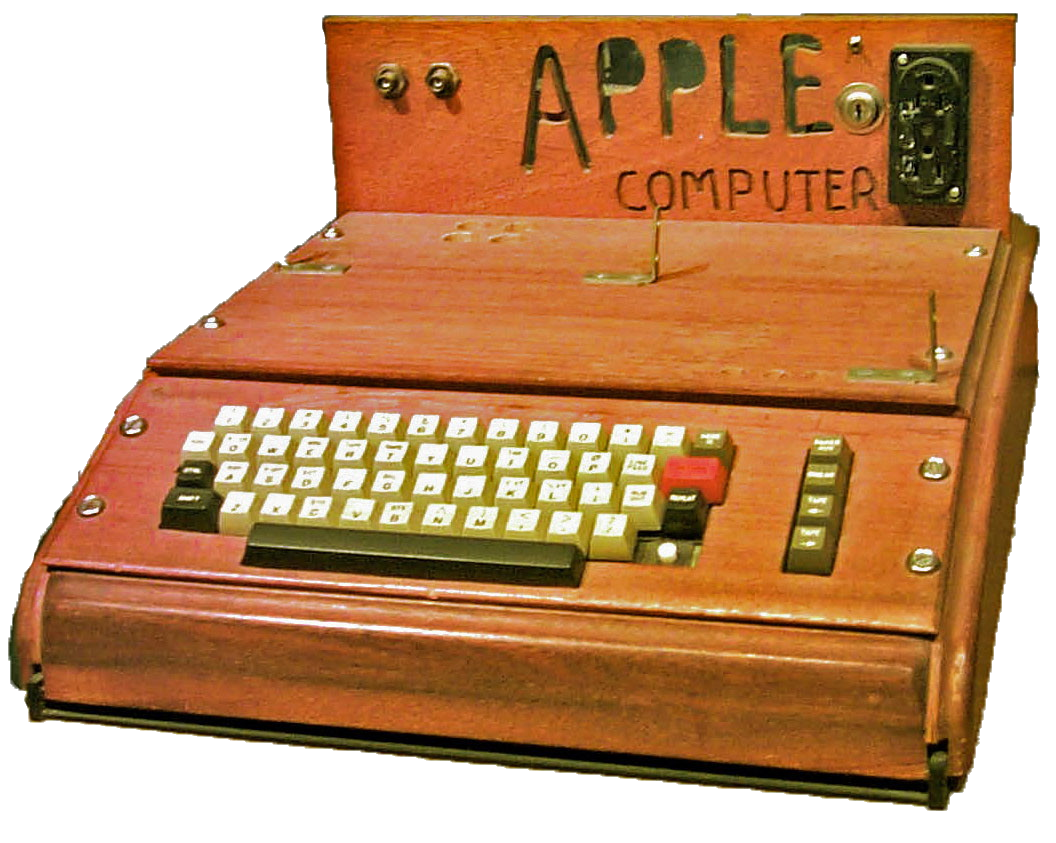 !
...Apple’s first computer 
used a wood case too.